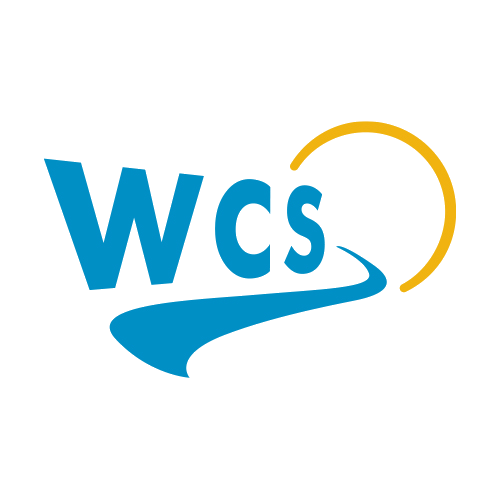 SCREENING Heroes
Office of Consumer Affairs (OCA)
Certified Peer Specialists
Our Change Team
Office of Consumer Affairs (OCA) Staff
Access Clinic Certified Peer Specialists
Crisis Stabilization House Certified Peer Specialist
Certified Peer Specialist Supervisor
AIM Statement
Strengthen our Columbia-Suicide Severity Rating Scale (C-SSRS) training(s) in our Onboarding process 
Which will train our staff further on:
How to complete the C-SSRS Screener 
Understanding the importance of completing C-SSRS to help determine possible suicide risk
Understanding how to proceed depending on risk level
How to document C-SSRS risk level in EHMR
Connection to appropriate levels of care and resources
Facilitate conversation regarding suicide with the people we serve
Created Survey for current staff regarding C-SSRS procedures
Looked at our current training during onboarding
Worked as a team to discover gaps in prior training
Created and discovered new training materials based on team conversation
Trained Current Staff with new training materials
What did we do?
Scenario-Based learning:
Role play learning
How to facilitate C-SSRS conversation with peer
Understand risk levels
How to proceed depending on risk 
How to document C-SSRS Risk Level in EHMR
Present videos from Columbia Lighthouse Project 
Includes research 
Importance of C-SSRS
Demonstration of peer-to-peer C-SSRS screening
Zero Suicide’s Counseling Access to Lethal Means (CALM) Training
What trainings did we create?
Survey results 
Before Training	           After training
What was the impact?
All Outpatient OCA Certified Peer Specialists are completing C-SSRS during follow ups
Survey Data confirmed that new training materials helped staff understand and build confidence 
Continued growth still to be achieved for Confidence in C-SSRS and documentation in EHMR
Training materials have been organized for future Onboarding
Confidence and understanding on a Scale from one to five. One being least understood and five being most understood.
Next Steps
Continue to train for C-SSRS documentation to ensure confidence
Onboard future staff with training materials
Encourage regular trainings regarding this topic
Encourage staff to complete future ASIST Training
Continue to complete C-SSRS during every follow up
Training references
The Columbia Lighthouse Project
The Lighthouse Project The Columbia Lighthouse Project
The Columbia Lighthouse Project - YouTube
Zero Suicide
Homepage | Zero Suicide (edc.org)
Counseling on Access to Lethal Means | Zero Suicide (edc.org)